Computing with Minecraft 3: Parks and recreation
Lesson 1:  Code a park fence
To use loops in coding

To change the default inventory slot

To create a park in our Minecraft city
What we’ll learn
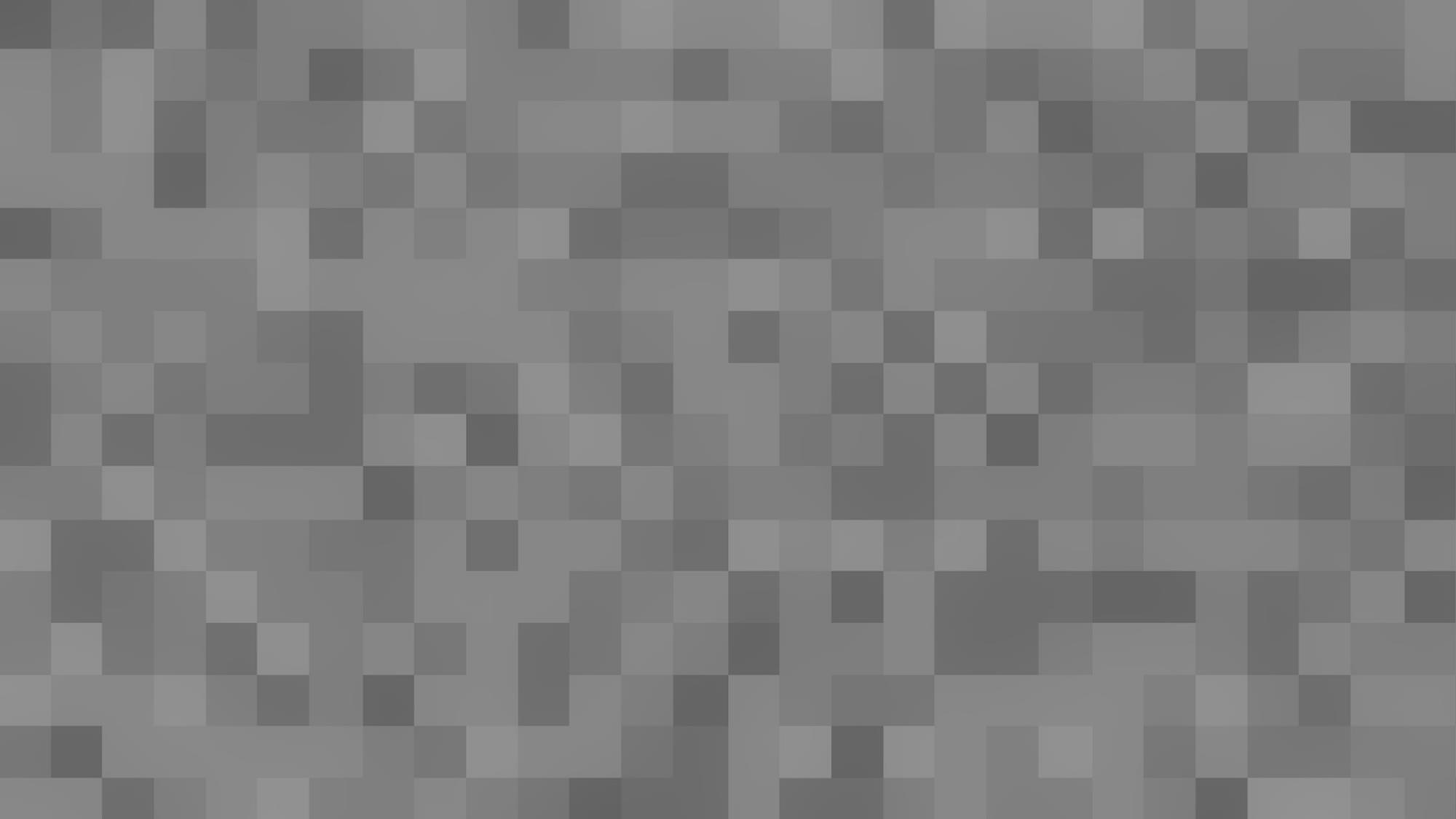 Code with loops
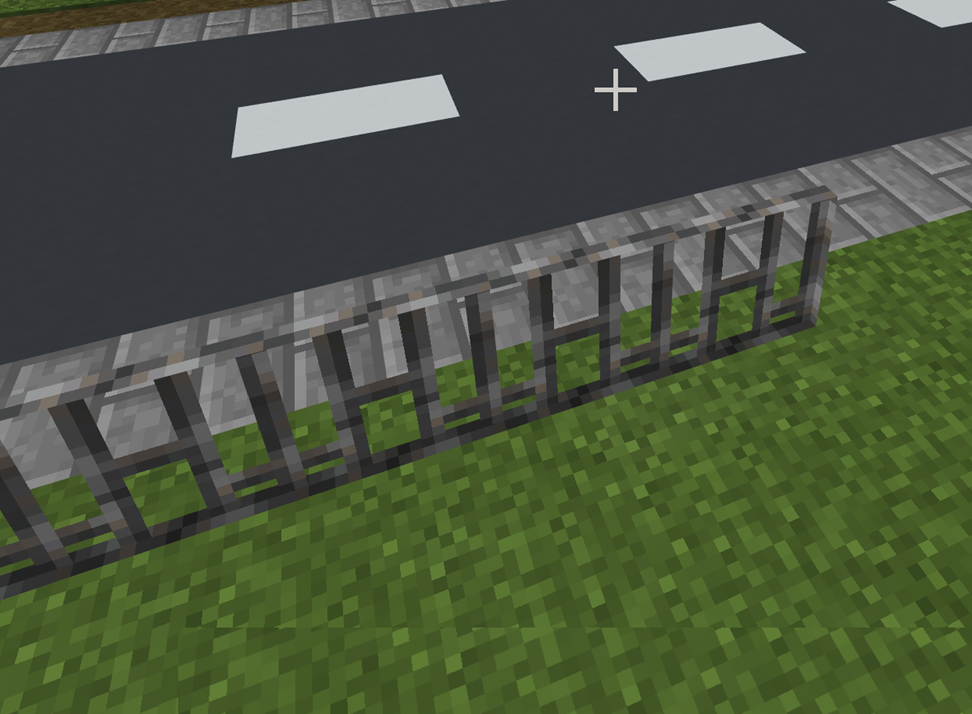 Make sure your player position is 67, 69, -557
Teach your Agent to build a fence around the park
Let’s discuss
What’s a benefit of using LOOP blocks in coding?
When the Agent uses stuff from it’s inventory, which slot is the default?
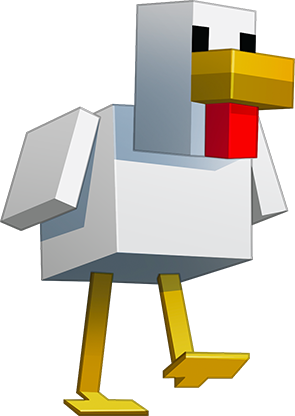 LOOPS
Lesson 1 Let’s review
What did you learn today that you didn’t know before?
What was most challenging?
What questions do you have?
Next time
Code a water fountain in the park
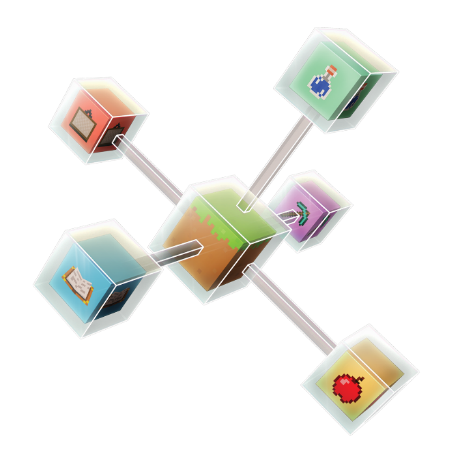 Lesson 2: Code a water feature
To code your Agent to build a water fountain
What We’ll learn
Let’s code
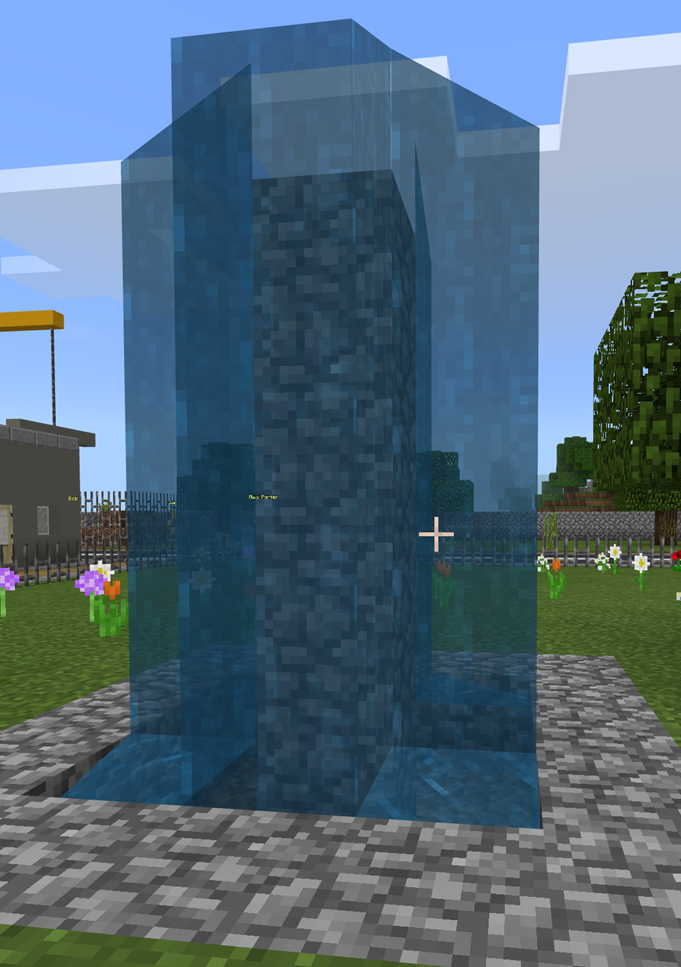 Give your Agent inventory
Dig the fountain boundary
Fill with Cobblestone
Dig inside the fountain
Code the water feature
Add the water
Let’s discuss
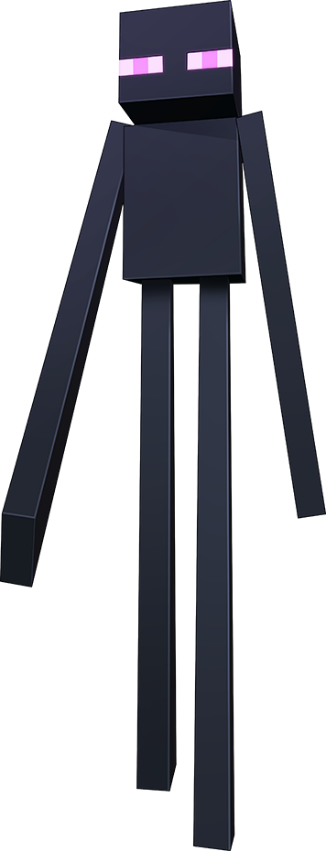 How do you change the slot the Agent pulls from their inventory?
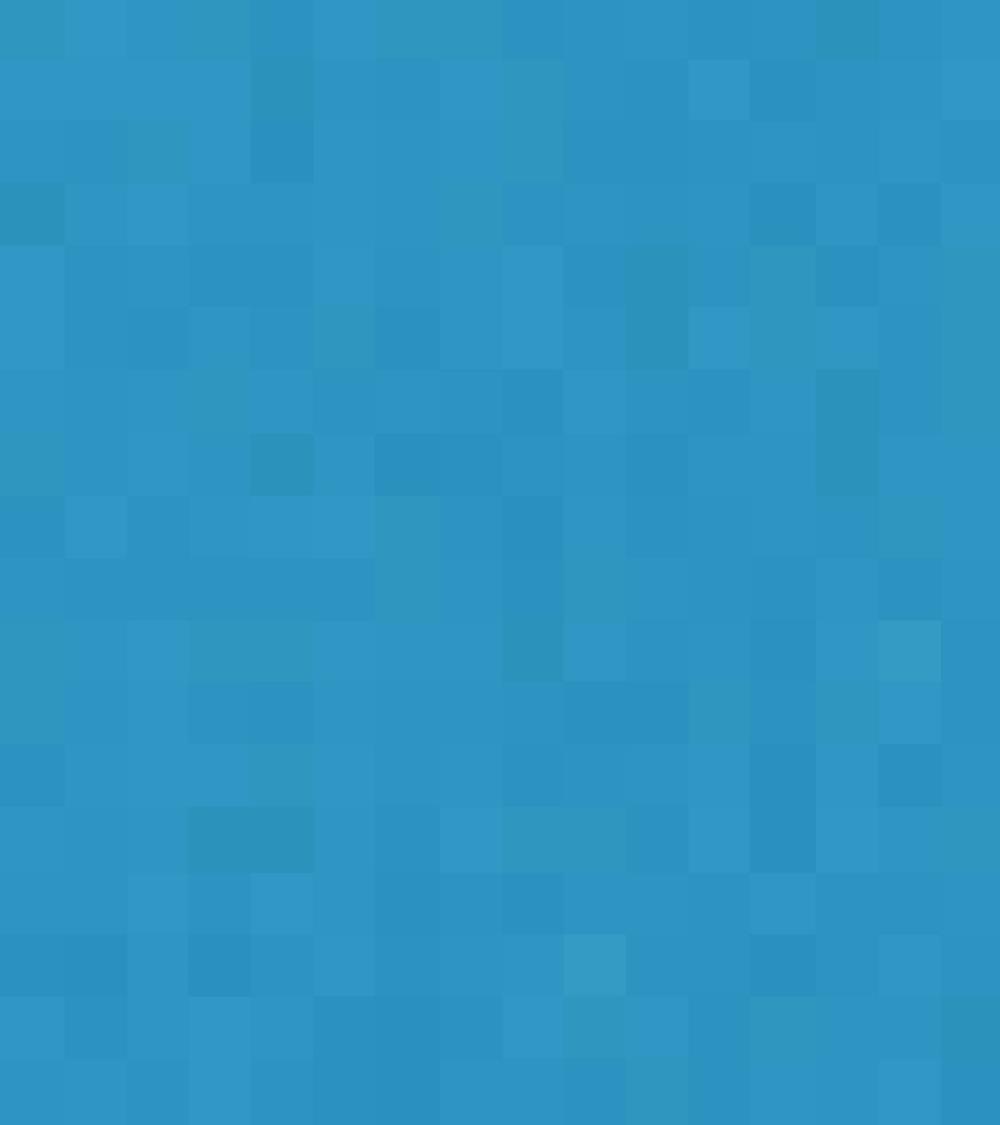 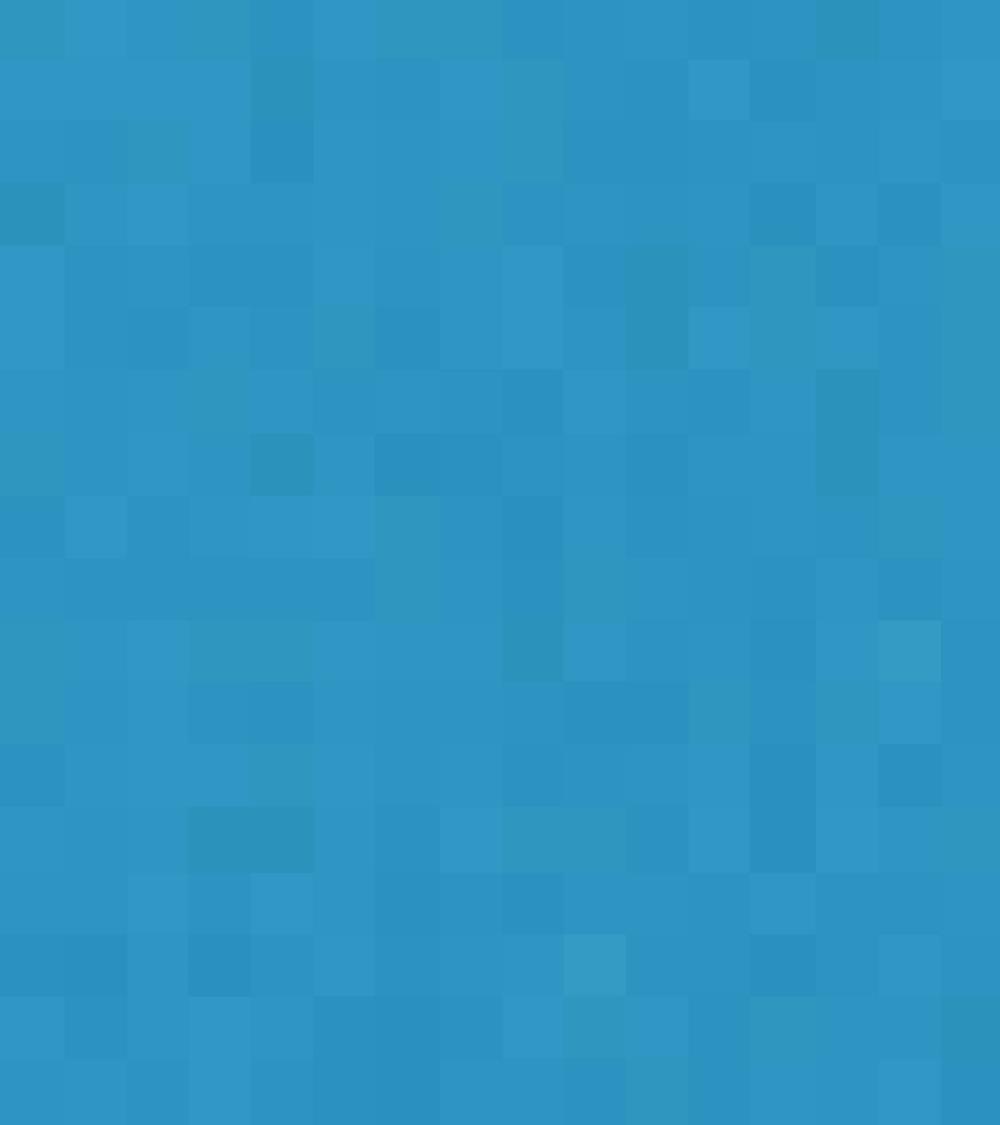 Lesson 2 Let’s review
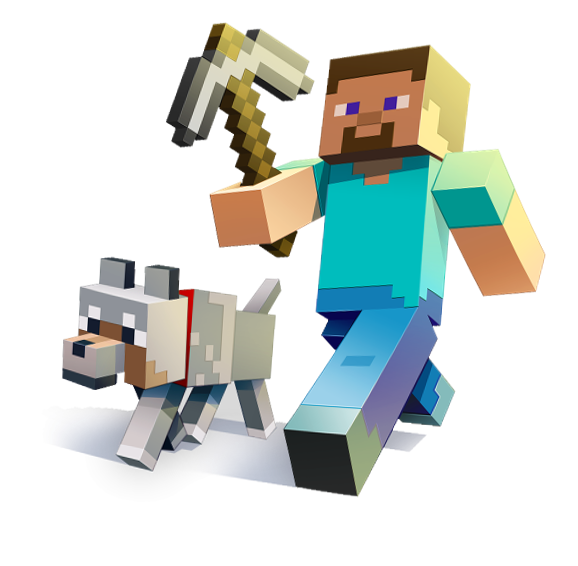 What did you learn today that you didn’t know before?
What was most challenging?
What questions do you have?
Next time
Add flowers to your park
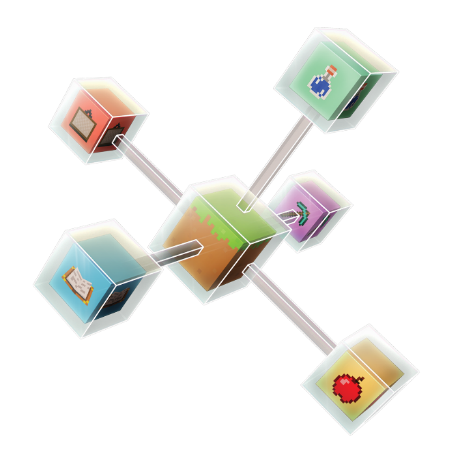 Lesson 3 :Plant some flowers
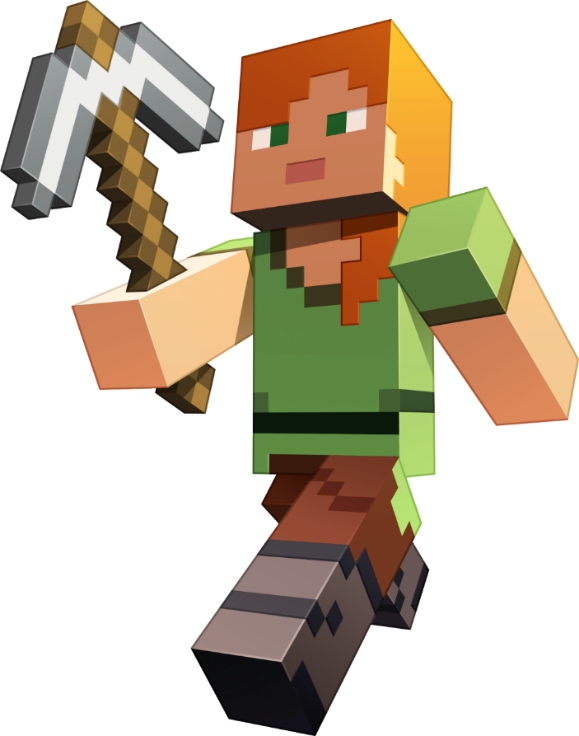 What we’ll learn
To use blocks in the  math   drawer to randomly plant flowers in the park
MATH
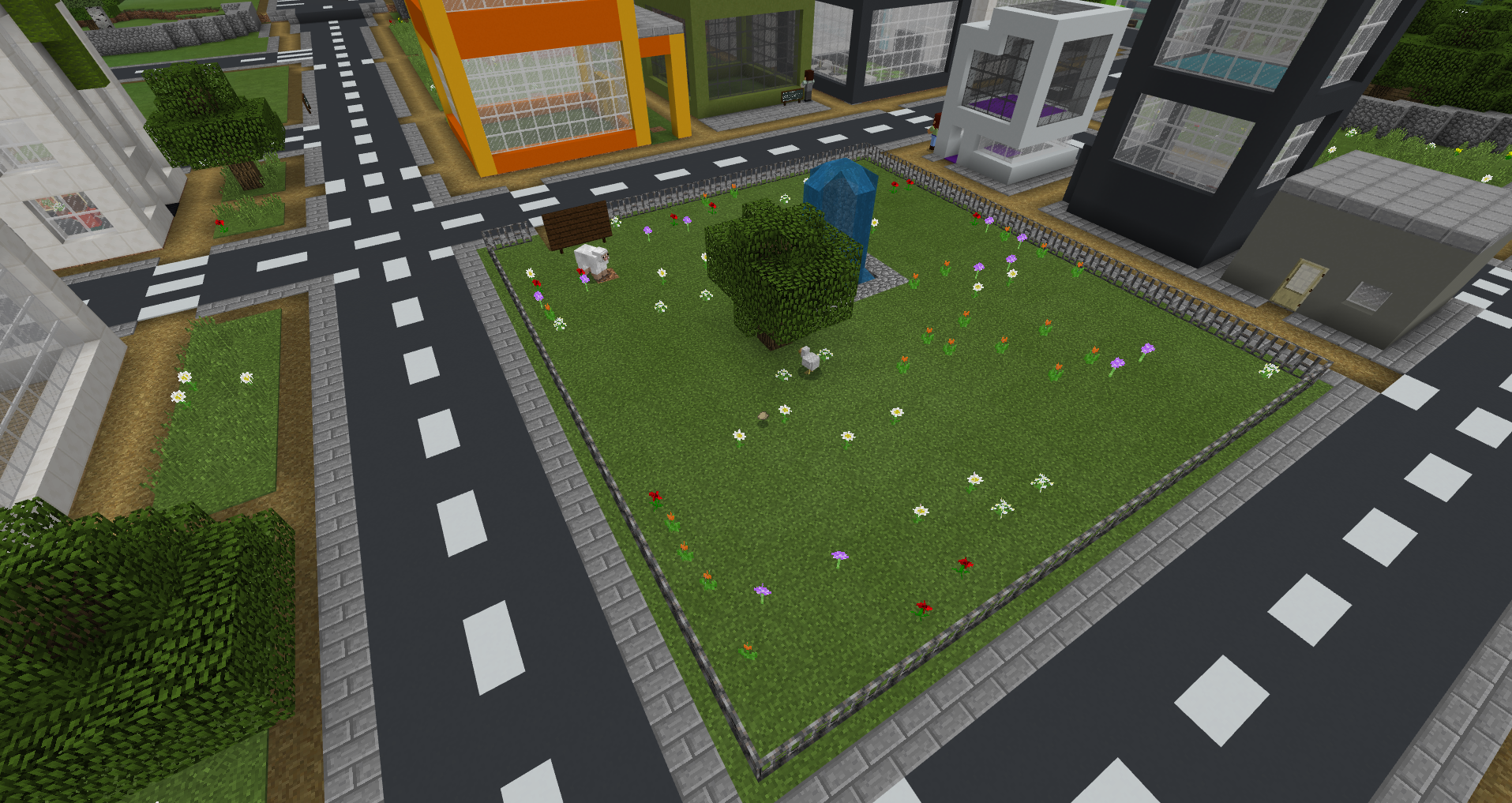 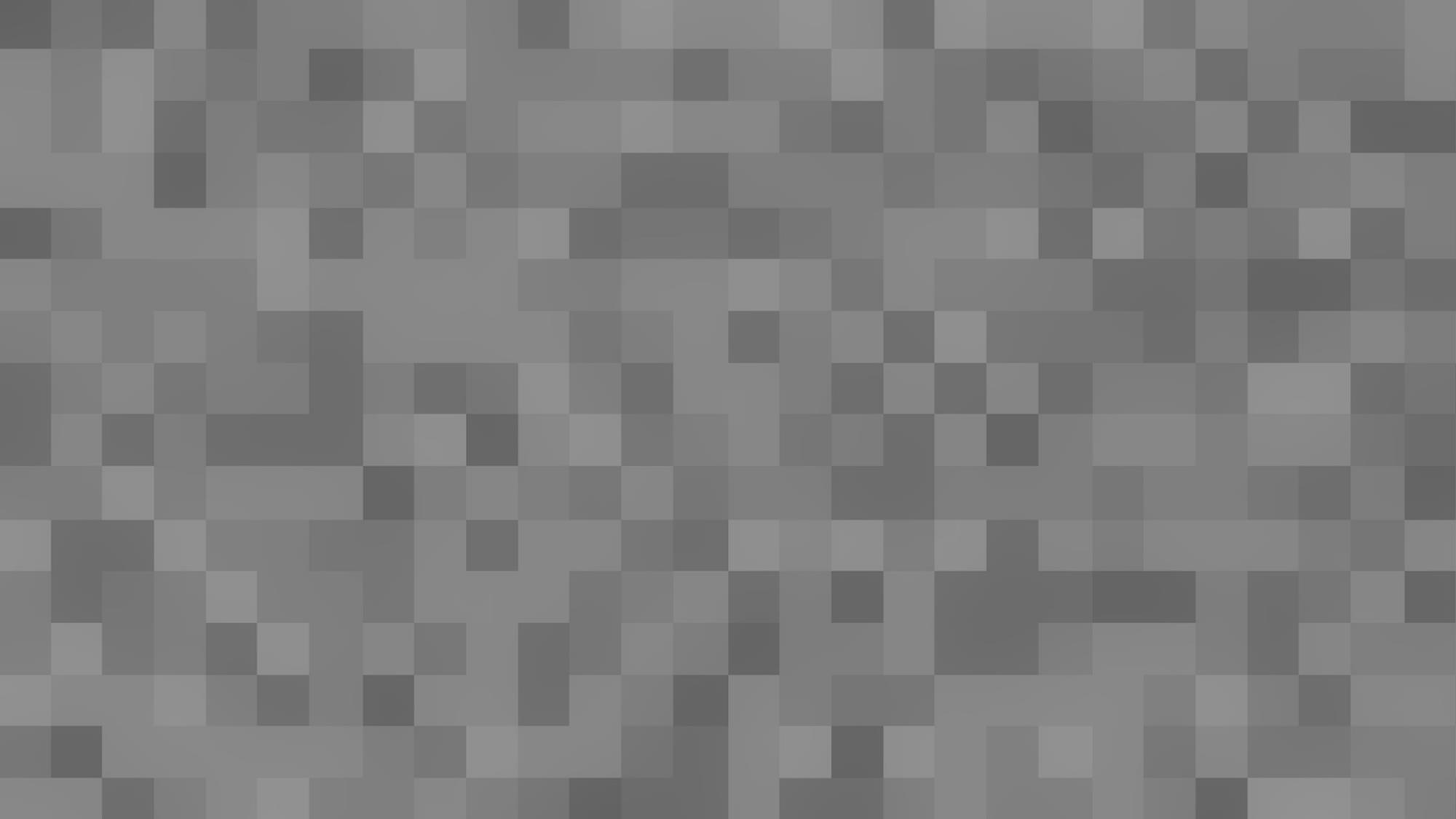 Let’s add plants
Give your Agent an inventory
Code to randomly pull inventory
Code your Agent randomly move
Position your Agent and run       the code
Let’s discuss
What are two ways we used the                                    coding block?
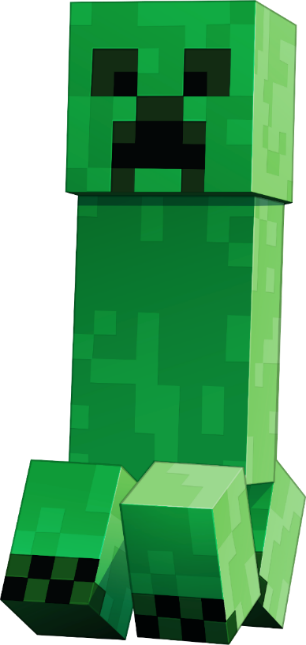 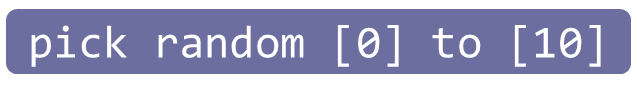 Lesson 3:Let’s review
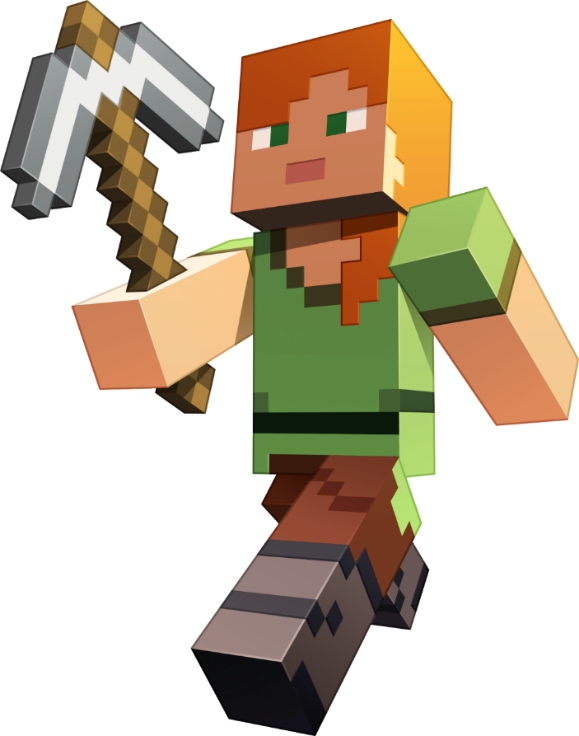 What did you learn today that you didn’t know before?
What was most challenging?
What questions do you have?
Next time
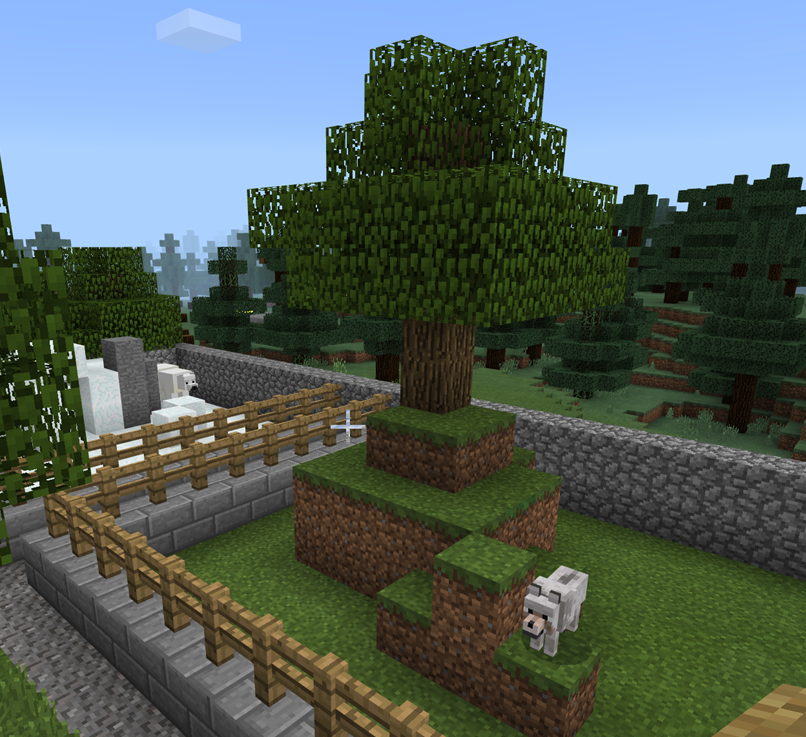 Add a zoo to your city
Code different seasons.
Show the park in winter and summer weather.
Extension Activity 1
Extension Activity 2
Animate the water fountain.
Use the fill or place code features.
Extension Activity 3
Design and code a park statue or art sculpture to add to your park.
Extension Activity 4
Code a park event for the appointment of a mayor, city marathon, or a festival.